What jobs will be needed for climate change?
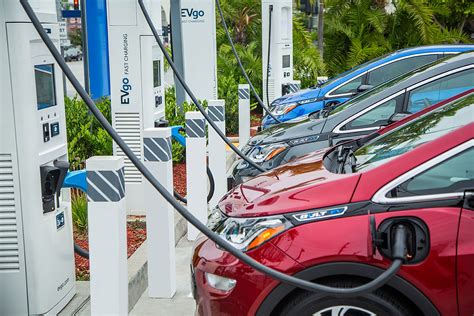 Take up of low-carbon solutions. 
Switching to EV cars 
Replacing gas boilers with heat pumps 
Reducing car journeys
Low-carbon solutions for businesses
Expansion of low-carbon energy supplies. 
Offshore wind 
Low-carbon hydrogen for shipping and transport fuel 
Reducing demand for carbon-intensive activities. 
Reduce waste of resources 
Reduces reliance on high-carbon goods
Insulating buildings to reduce heat loss 
Reducing meat and dairy consumption
Reducing car journeys
Reducing the demand for flights
Land and greenhouse gas removals. 
Transformation in agriculture and farming
Planting of new mixed woodland 
Increase in farmland producing energy crops.
The Climate Change Act in 2008 set a legal requirement for the UK  government to plan to reach net zero by 2050. 

This means looking at how to:
reduce greenhouse gas emissions from everyday activities
offset emissions we can’t reduce completely, through carbon capture 

The Government has set a ‘Carbon Budget’ to show what needs to happen to reach net zero. This includes:
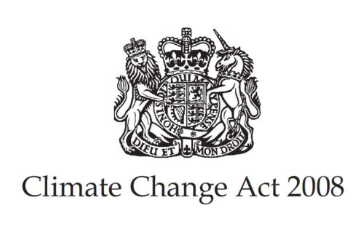 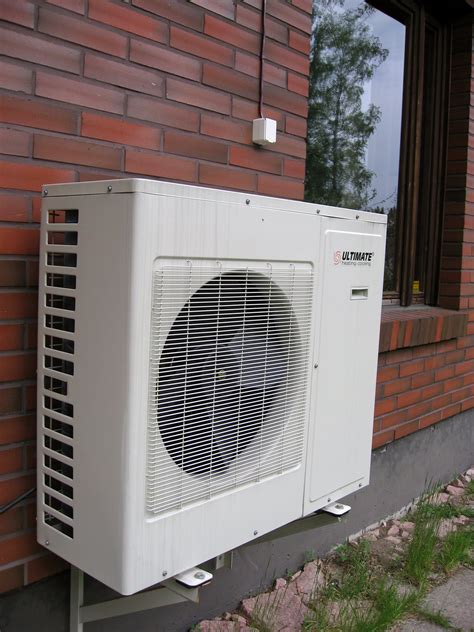 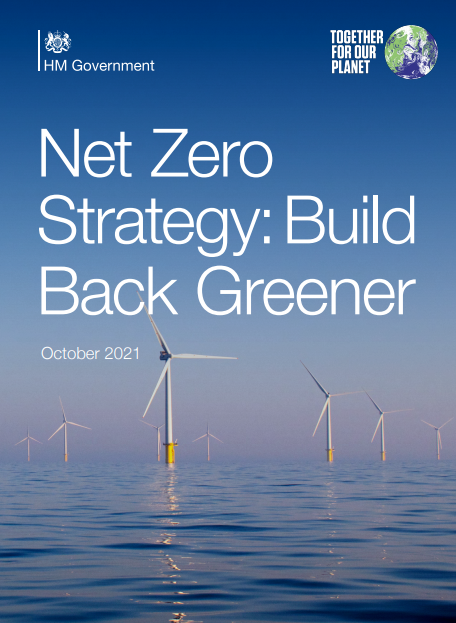 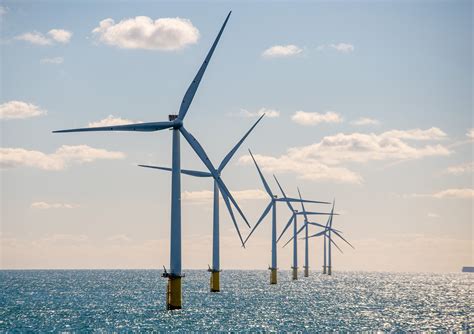 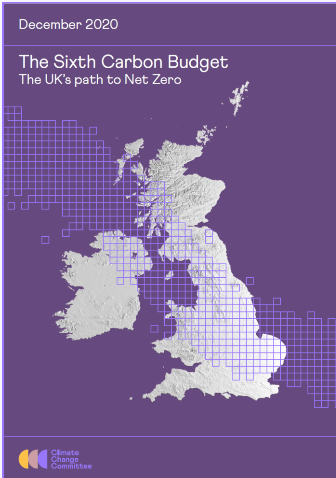 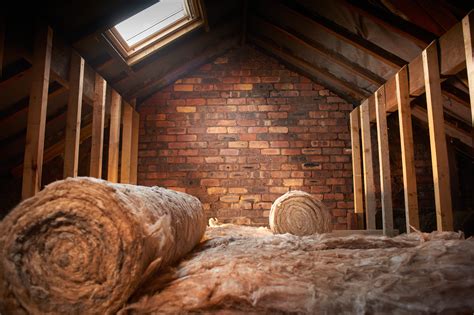 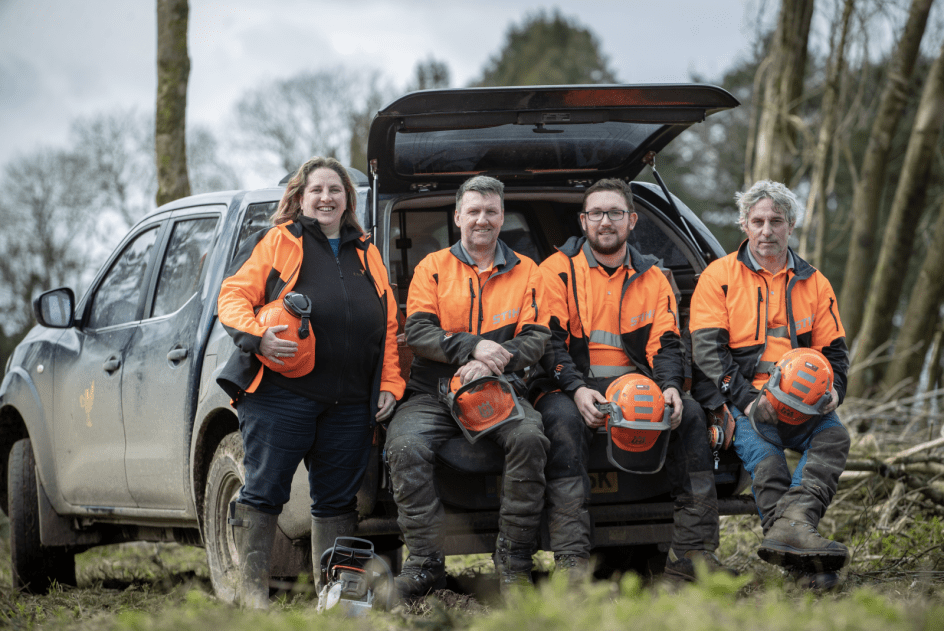 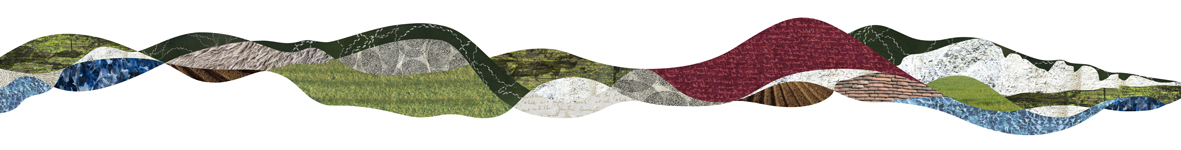 Climate careers
Where to go for more information:
Green careers | National Careers Service
Environmental jobs | Environmentjob.co.uk 
Climate schools programme 
UCL Centre for Climate Change and Sustainability Education

Ways into climate careers:
College or Uni courses
Apprentices
Work experience
Learning on the job 
Volunteering 

What to study/skills for climate jobs:
Science: social sciences for behaviour change.
Maths & statistics: for sustainable finance and economy, for innovation in technology. 
Geography: for ranger, conservation, ecology, land or marine based jobs.
English/ Languages: for administration roles, working with environmental organisations in other countries, communicating climate change.
Planning and development
Sustainability Officer
Sustainable Finance & Economy
Recycling
Ecologist
Woodland Manager
Carbon Accounting
Farmer
Community Engagement
Food technicians
Sustainable Transport
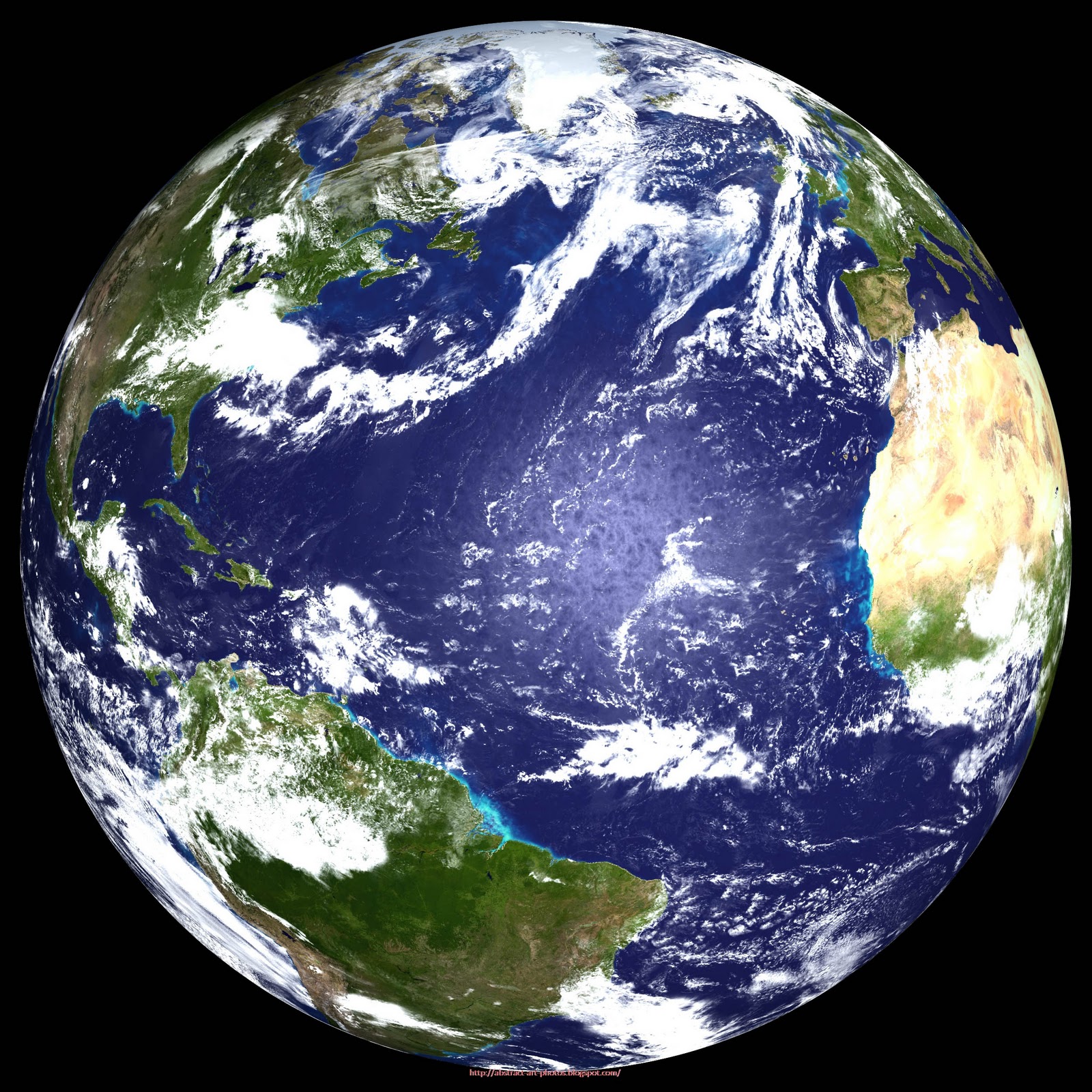 Construction
Home Retrofit
Heat Pump Engineer
Countryside Ranger
Wind Farm Technician
Data analyst
Marine Conservation
Researcher
Engineer
Fundraiser
Advisor
MP
Legal/ Climate Law
Designers and inventors
Campaigner
Local Councillor
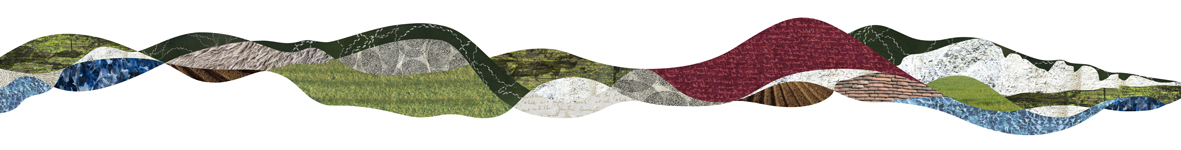 University courses for climate careers
What you will learn:
Environmental Politics and Policy
Business Environmental Corporate Responsibility
Transport, energy and environment
Adaptation and Mitigation
People and Sustainability
Community Engagement
Countryside Ranger
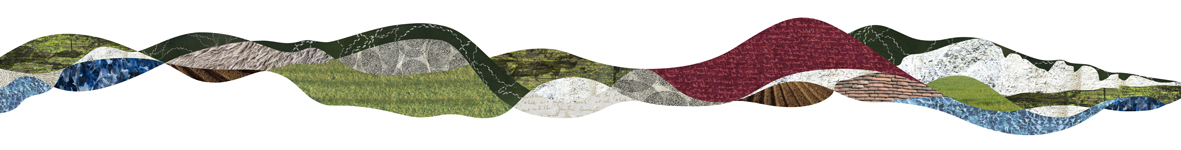 University courses for climate careers
What you will learn:
Earth Science & Earth Systems 
Climate Change & Atmosphere 
Oceans and marine ecosystems
Ecology and Conservation
Data Science
Adaptation and Mitigation
Sustainability
Meteorology
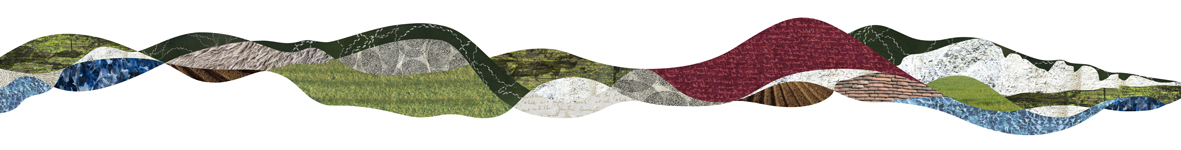 Apprenticeships for climate careers - EA
An apprenticeship puts you in a paid position whilst allowing you to study for professional accreditation.
Why choose an apprenticeship?
12-24 months
Earn and learn
Career progression
Support and mentoring
References and experience
Countryside Ranger
https://environmentagencycareers.co.uk/apprenticeships/
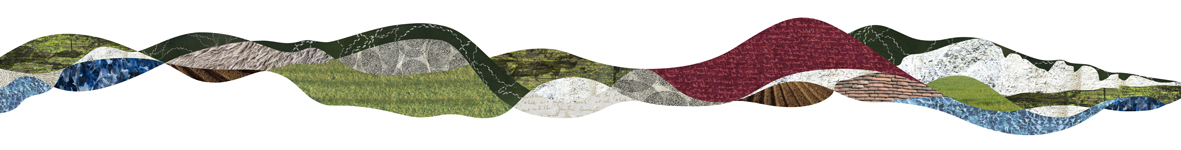 Apprenticeships for countryside worker (Level 2)
What you will learn:
Conservation and ecology
Farming practices
Land management
Climate and sustainability
Survey skills and species identification
Practical skills repairing paths, fences, hedges, signs etc.
Risk assessment and problem solving
https://www.nationalparks.uk/apprenticeships/ 	            https://www.findapprenticeship.service.gov.uk/
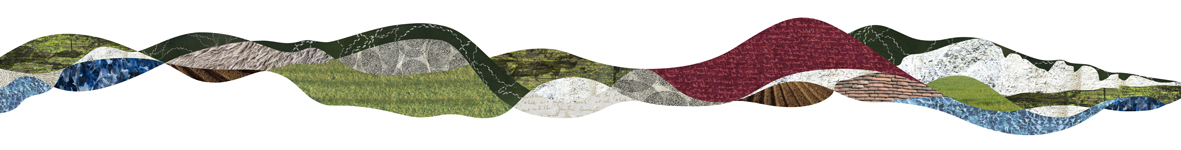 Apprenticeships for climate careers - CIEEM
The Chartered Institute of Ecology and Environmental Management (CIEEM) 
offers the following apprenticeships: 

Ecologist (degree) - 12-36 months: 

Environmental Practitioner - 3-5 years: 

Countryside Ranger - 32 months: 
	Launched by the National Trust, Natural England, National Park authorities, Canal and River Trust, RSPB, 	Wildfowl and Wetland Trust, Yorkshire Dales Millennium Trust and Dorset Council

https://cieem.net/i-want-to-be/how-to-become-an-eem/vocational-routes/apprenticeships/
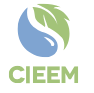 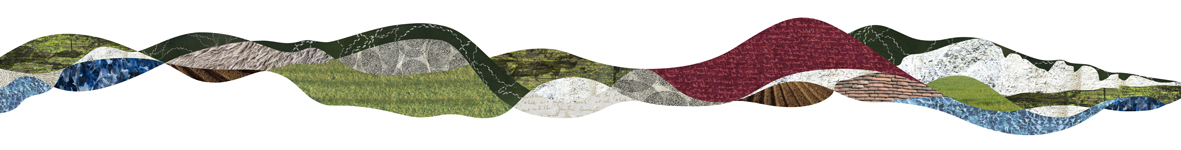 Current human impact
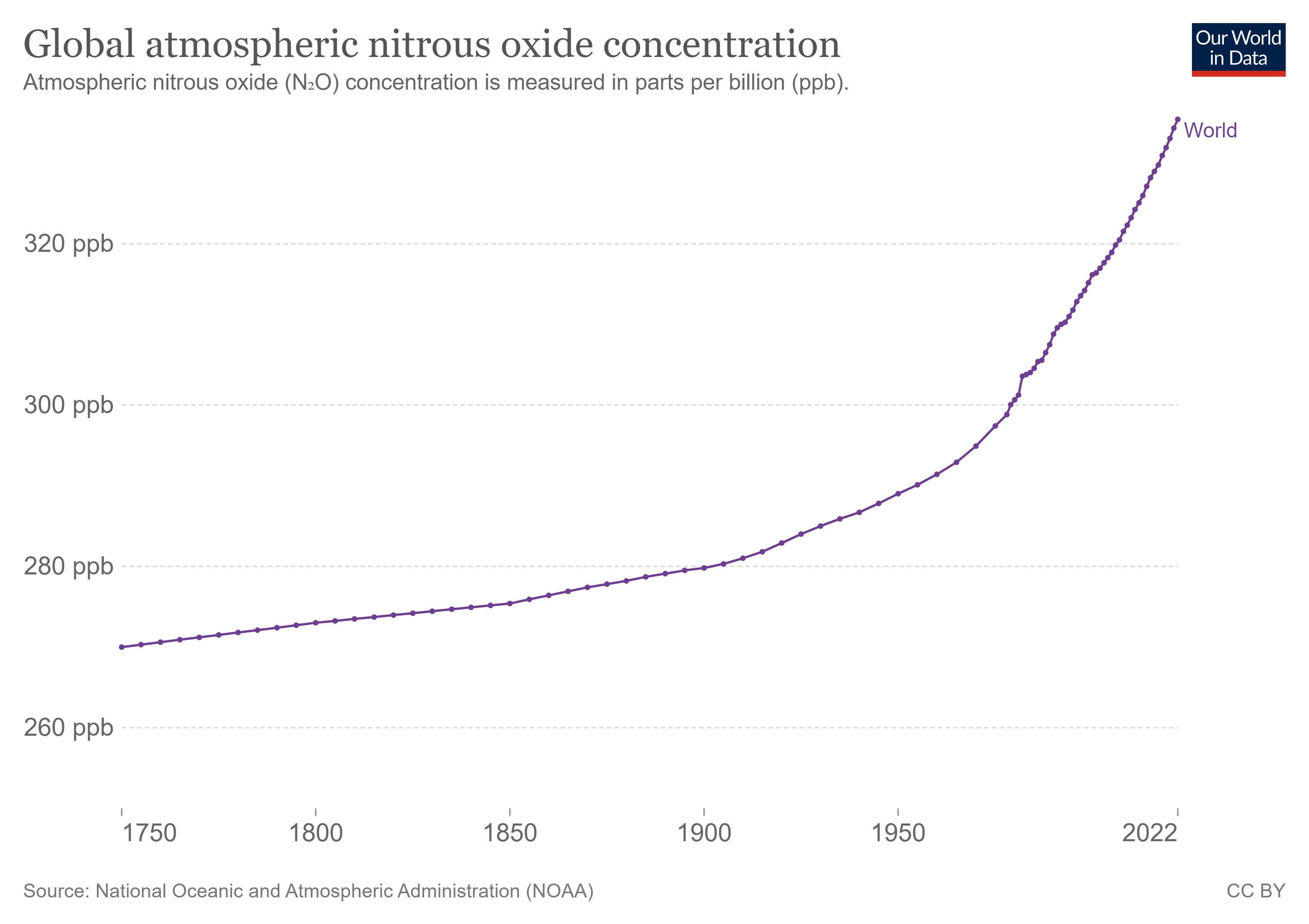 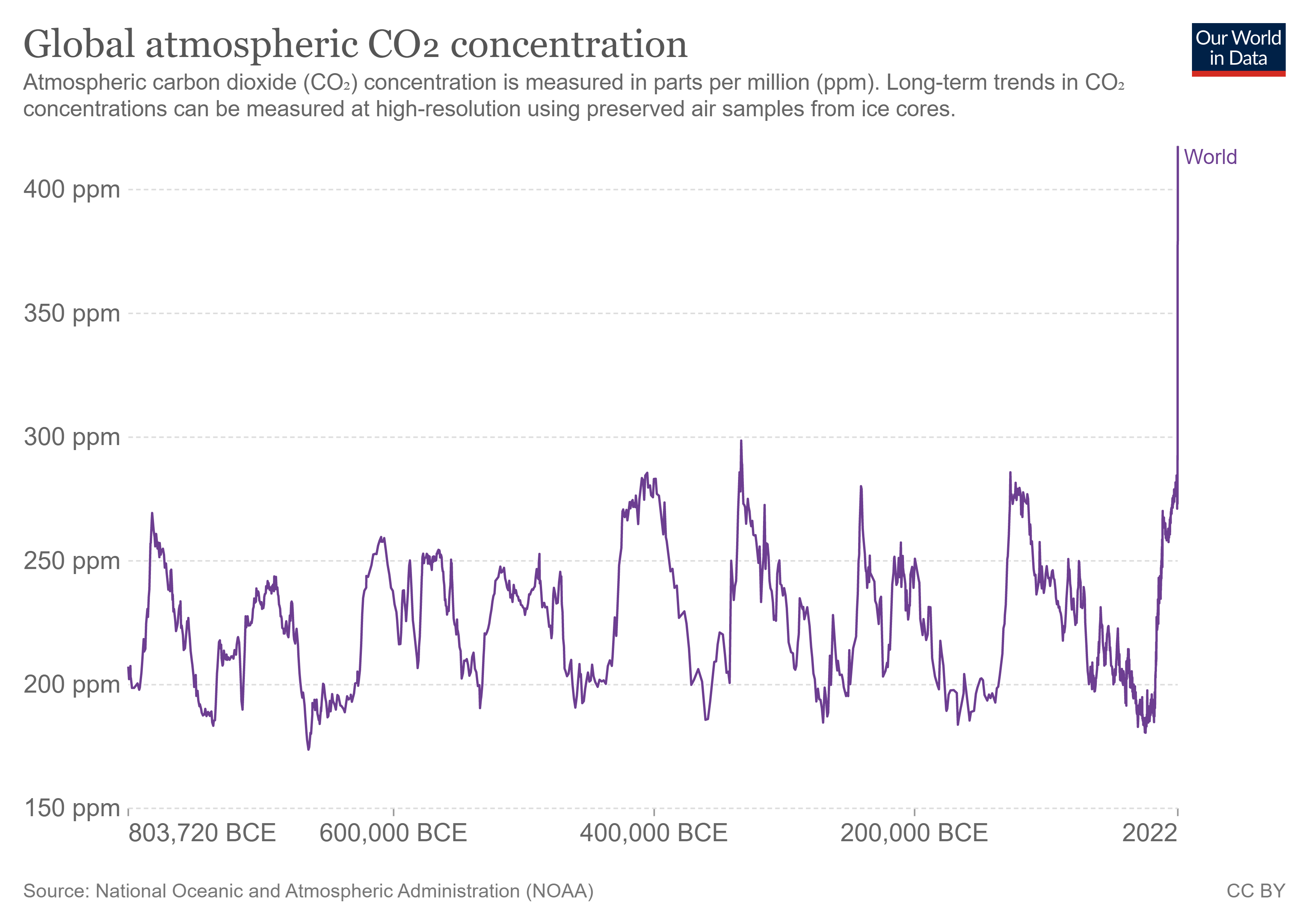 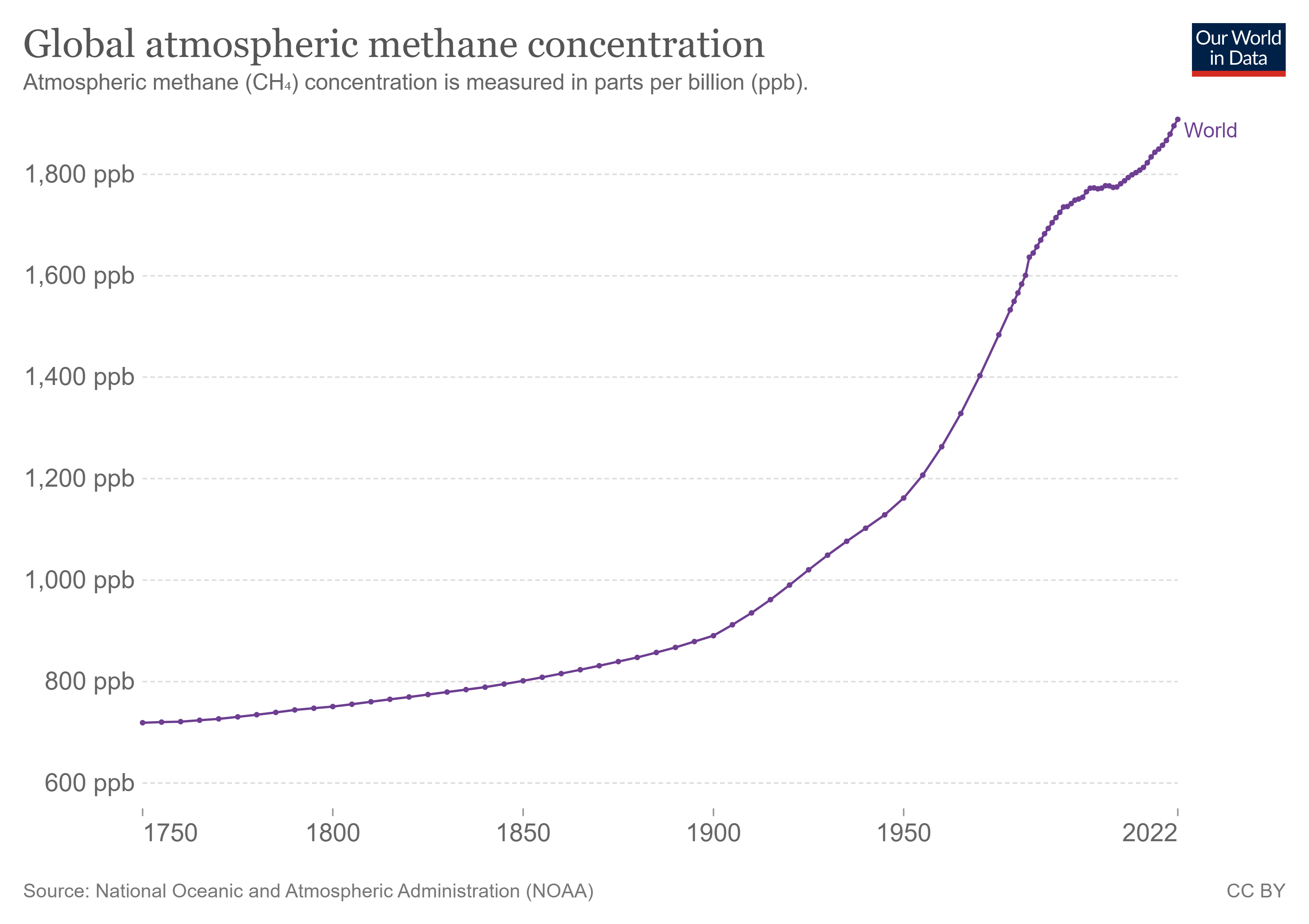 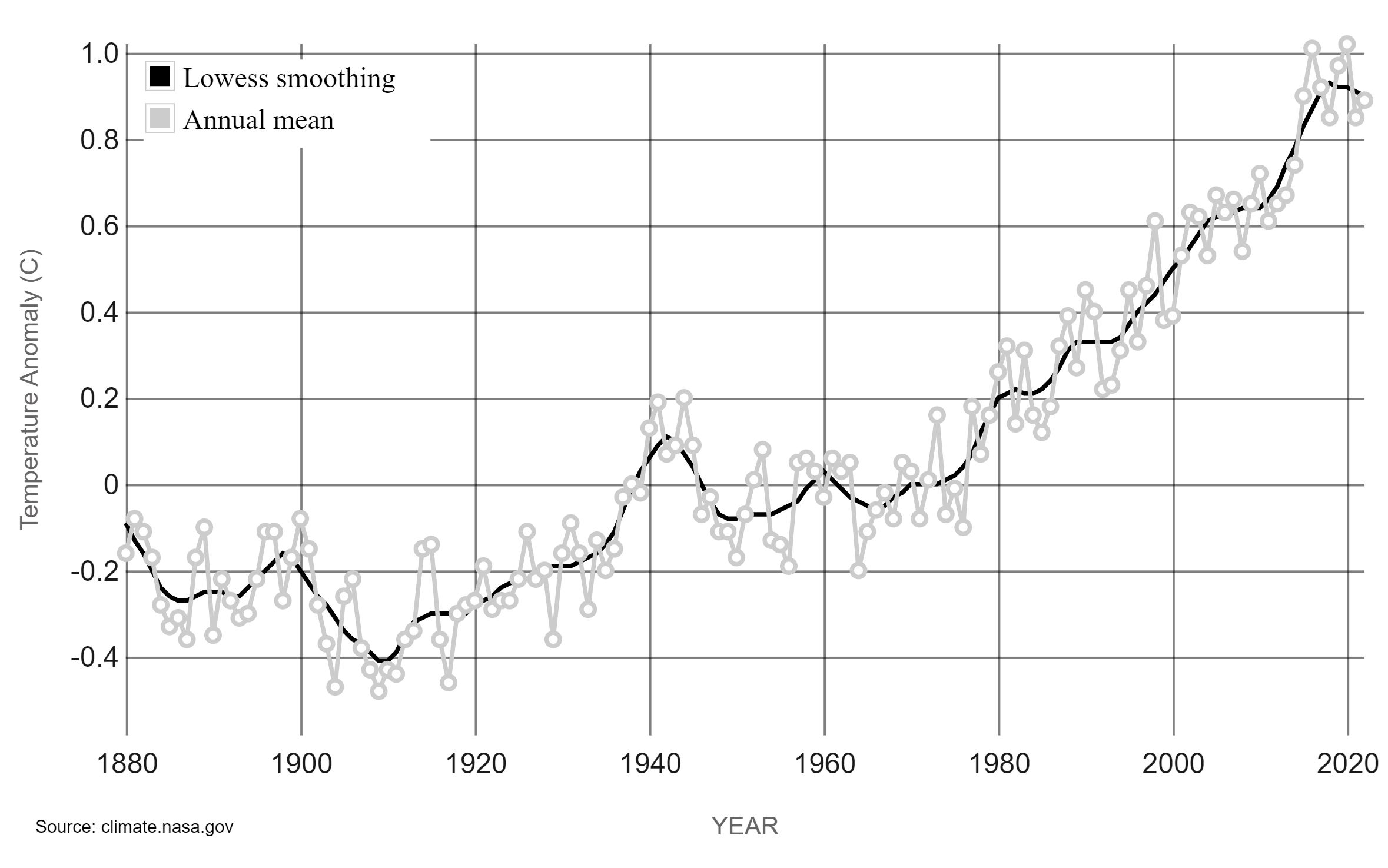 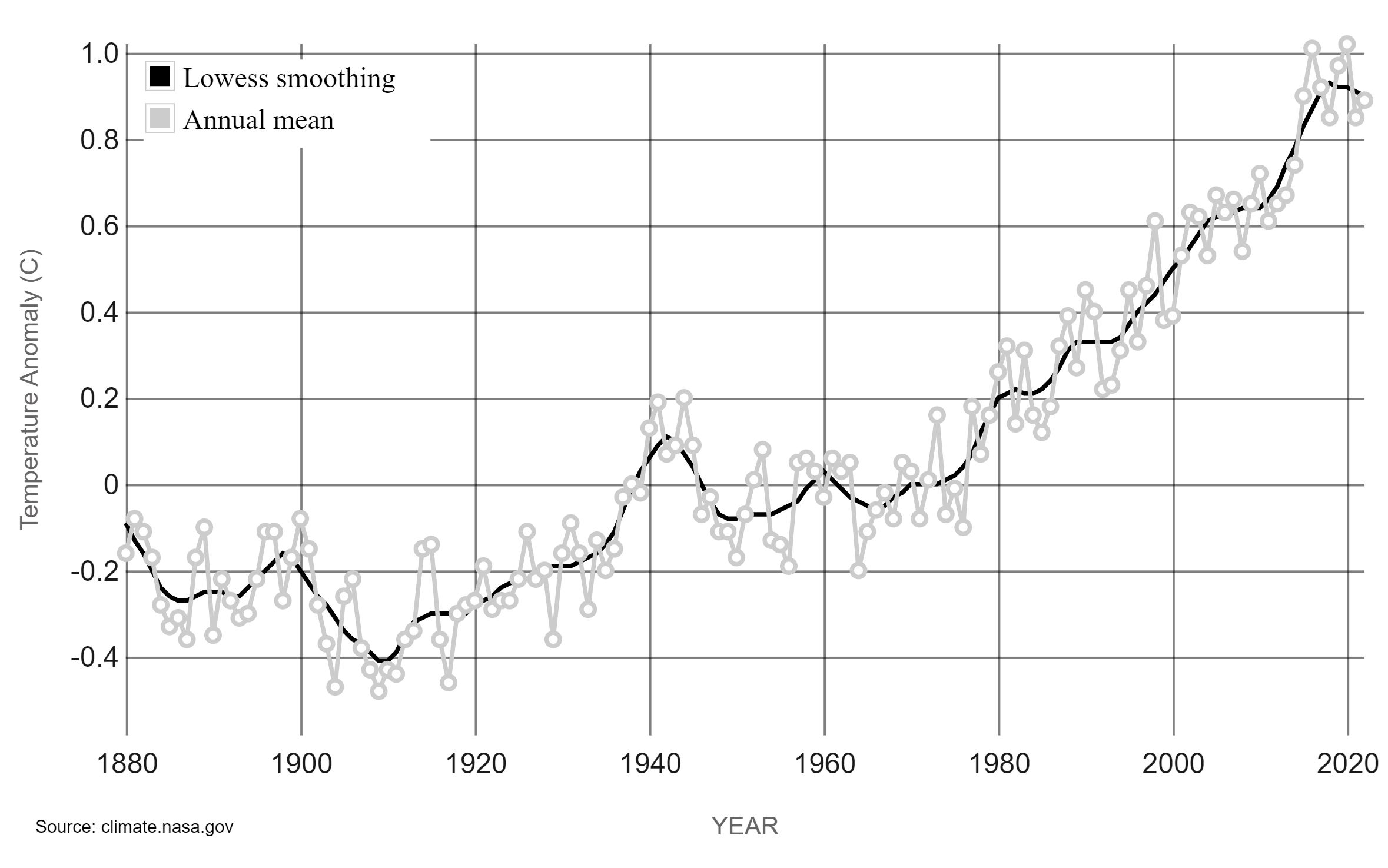 Global Temperature 1880-2020
Global Temperature 1880-2020
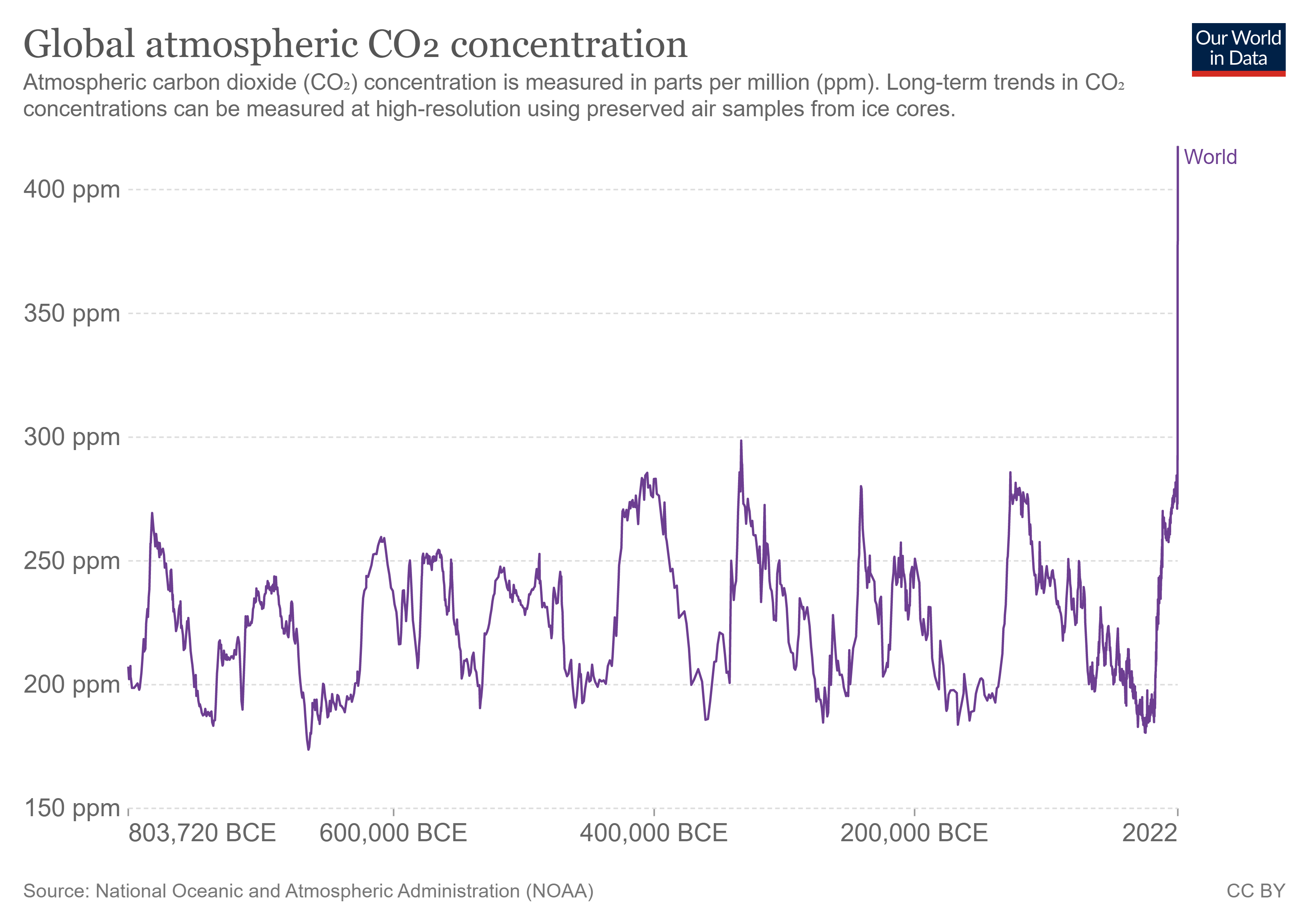 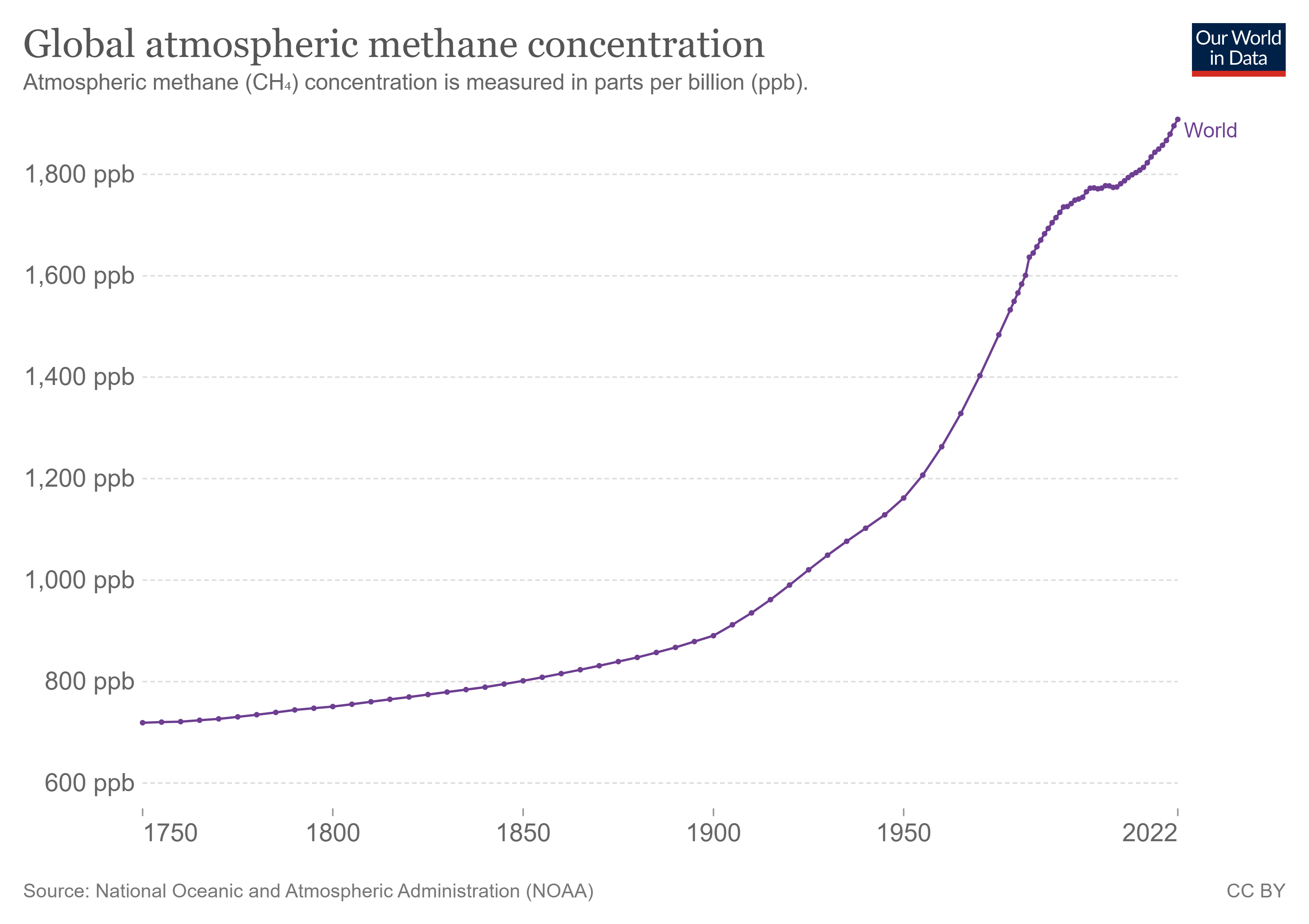 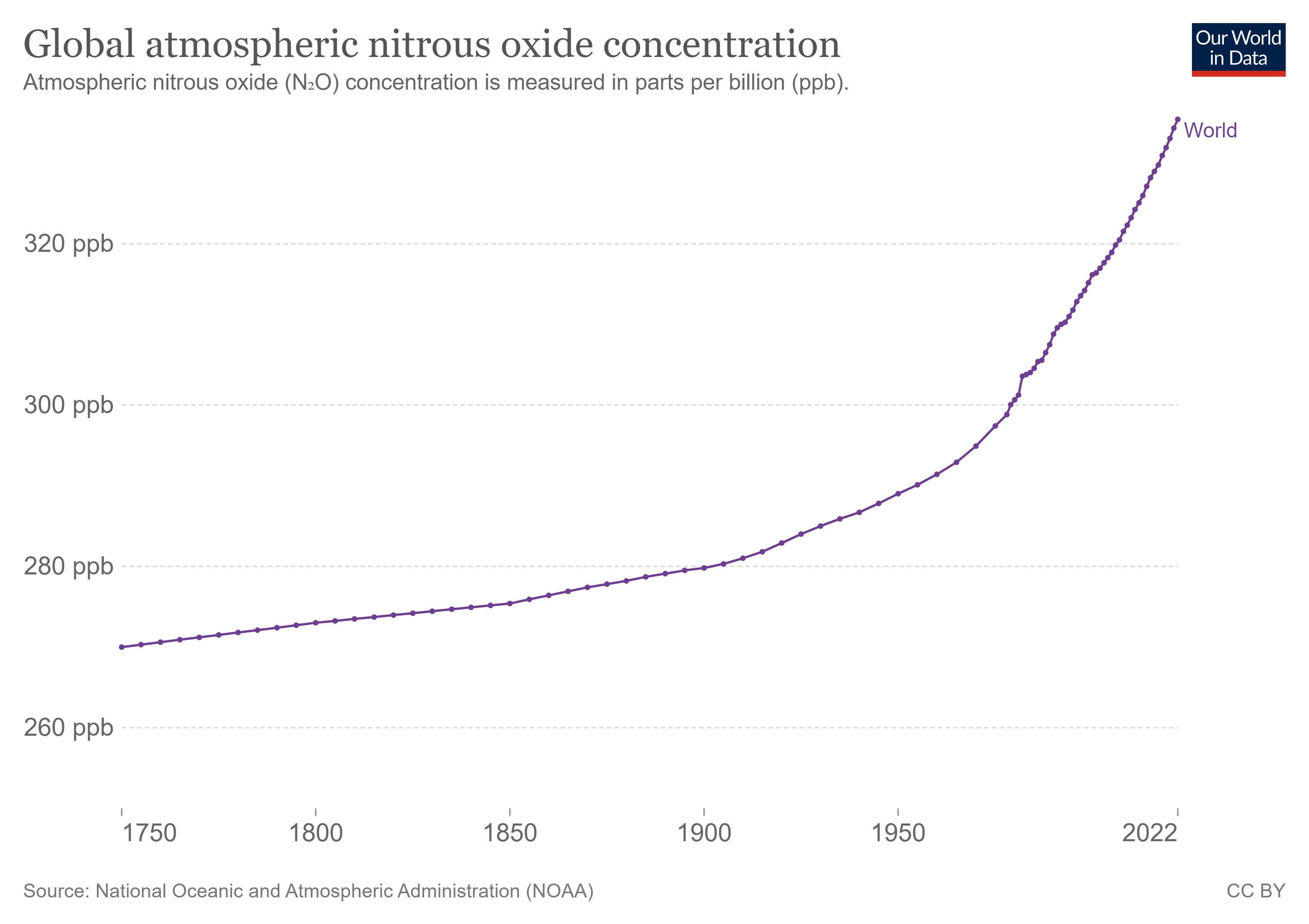 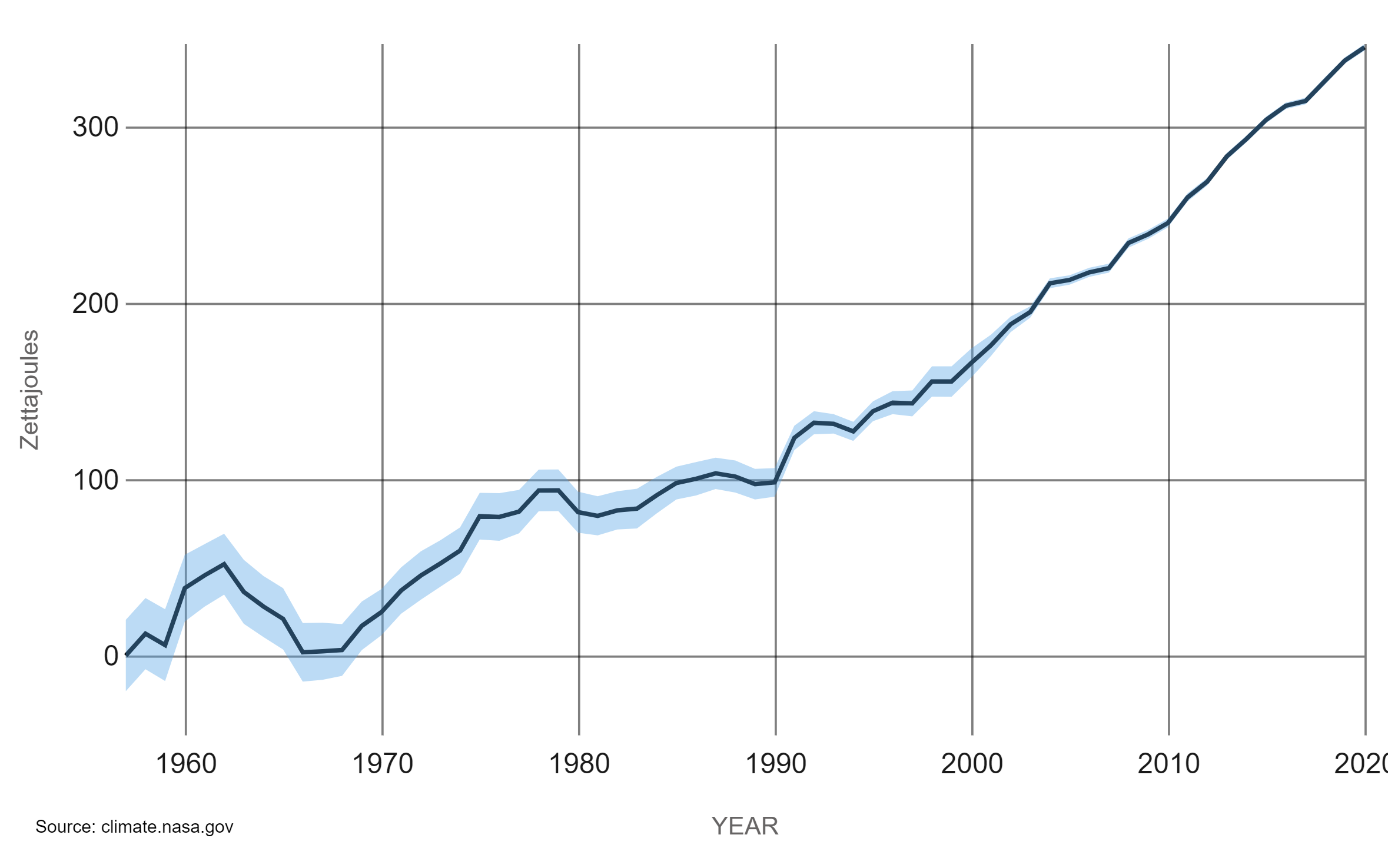 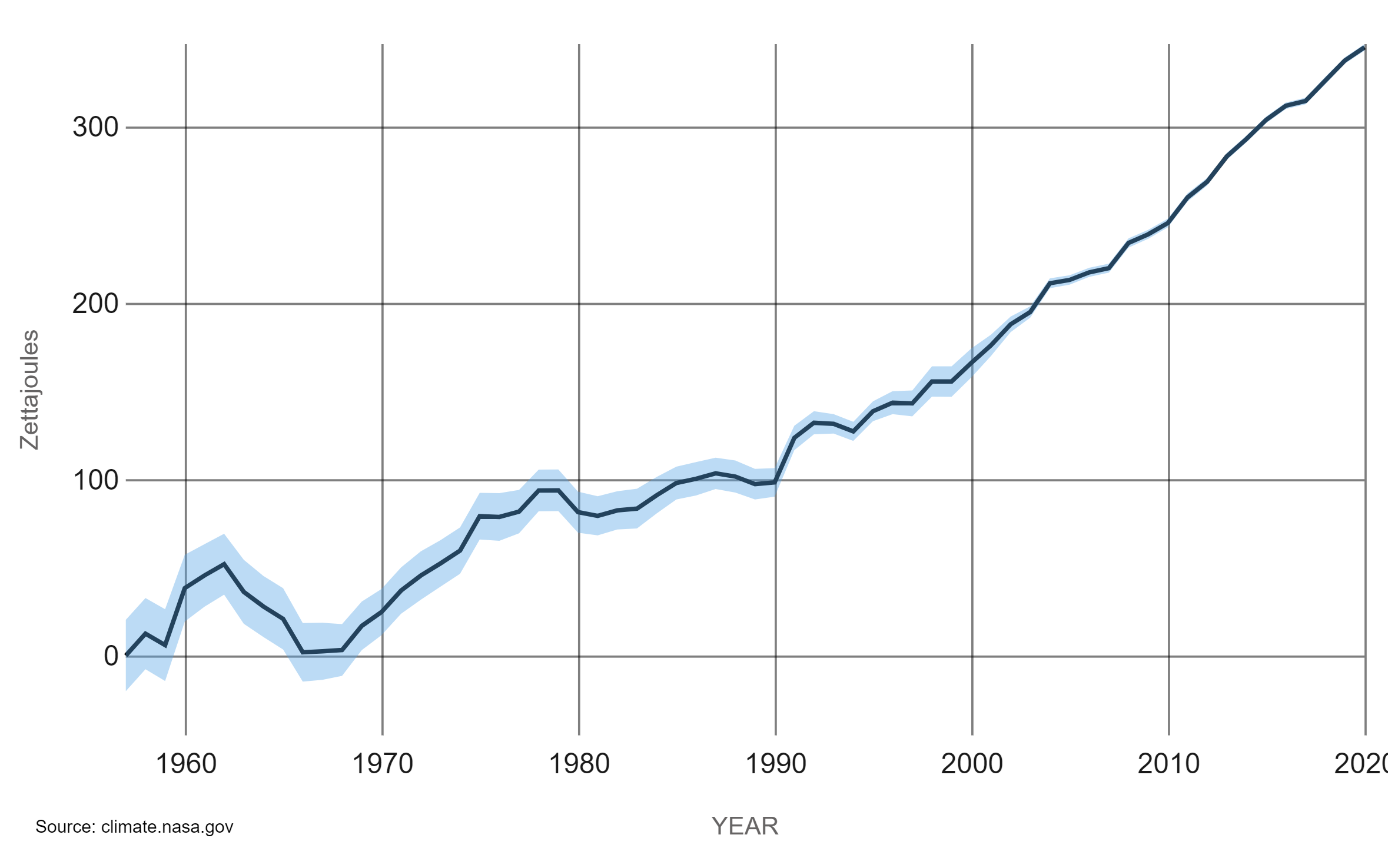 Ocean Temperature 1955-2020
Ocean Temperature 1955-2020
https://showyourstripes.info
 #ShowYourStripes
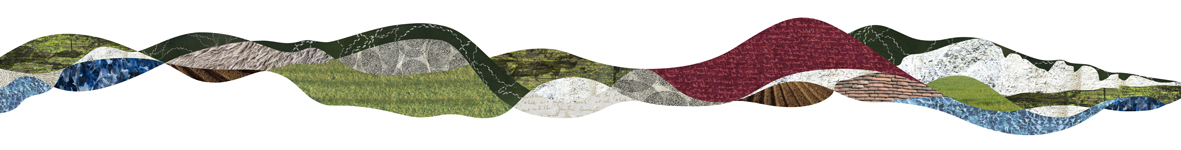 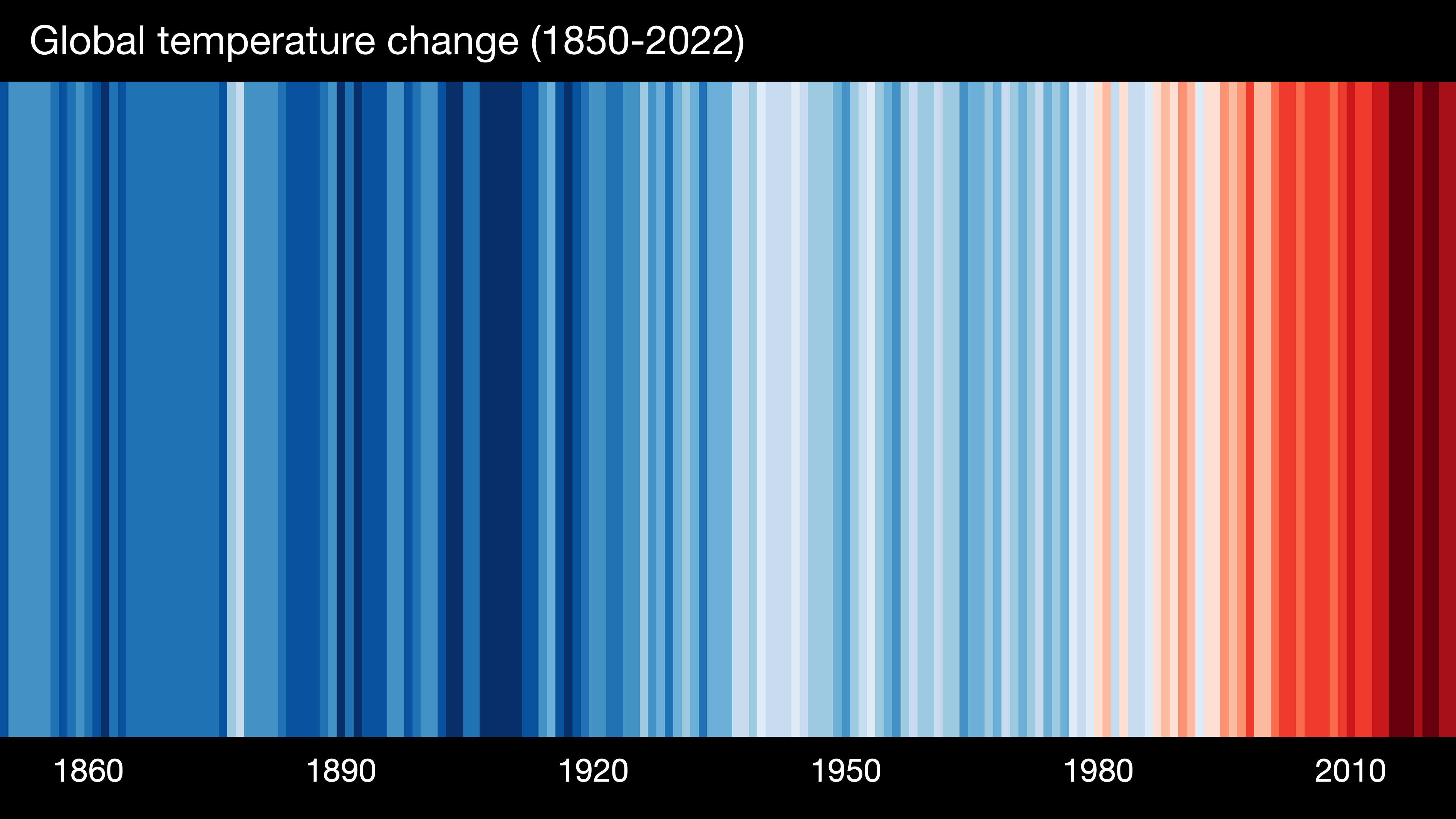 [Speaker Notes: Since the industrial revolution, global air and ocean temperatures have started to rise to unprecedented levels

At the same time, we have seen similar rate of increases in atmospheric concentrations of greenhouse gases like carbon dioxide…. Methane…. Nitrous oxide. So we can clearly see that there is a link between the rise in the greenhouse gases and temperature rise. 

You may have seen these ‘Warming Stripes’ which were developed by Professor Ed Hawkins at the University of Reading. They show how global average temperatures have risen over nearly two centuries, from the industrial revolution in the late 18 hundreds on the left-hand side, through to 2023 on the right. 

Shades of blue indicate cooler-than-average years, while red shows years that were hotter than average. The stark band of deep red stripes on the right-hand side of the graphic show the rapid heating of our planet in recent decades.]
Cause and effect…
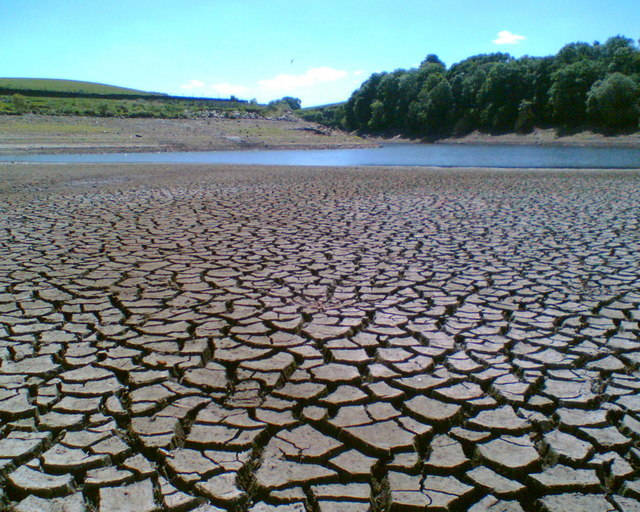 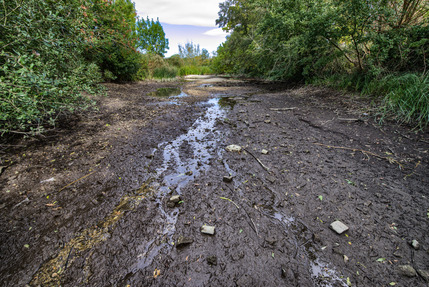 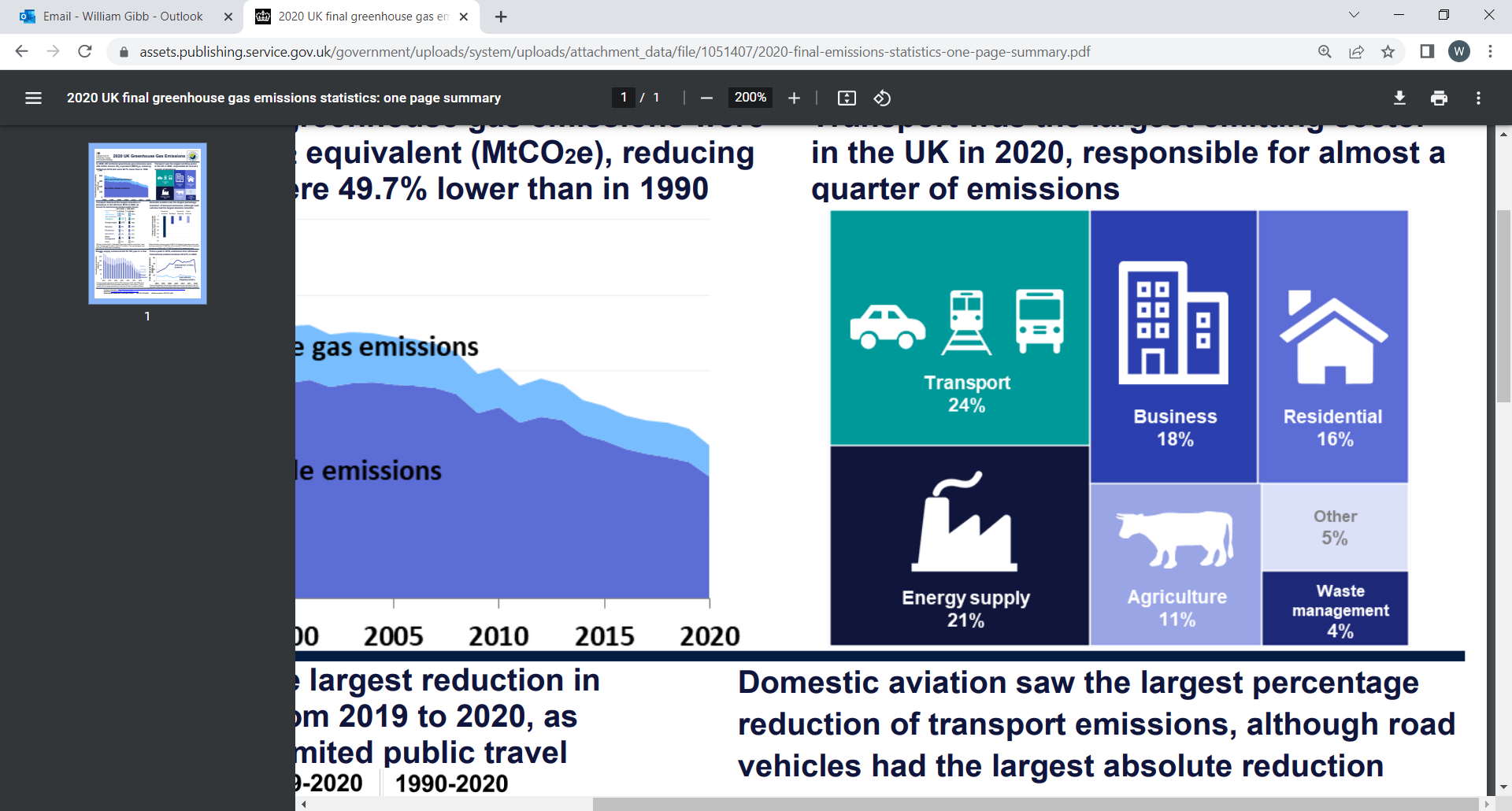 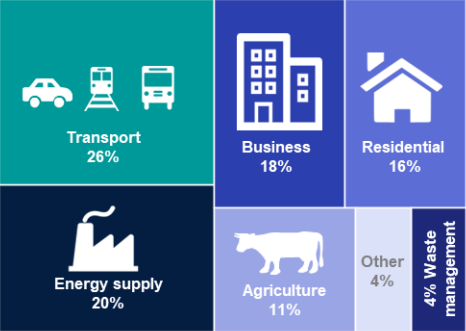 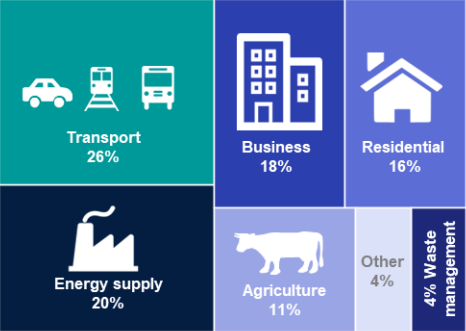 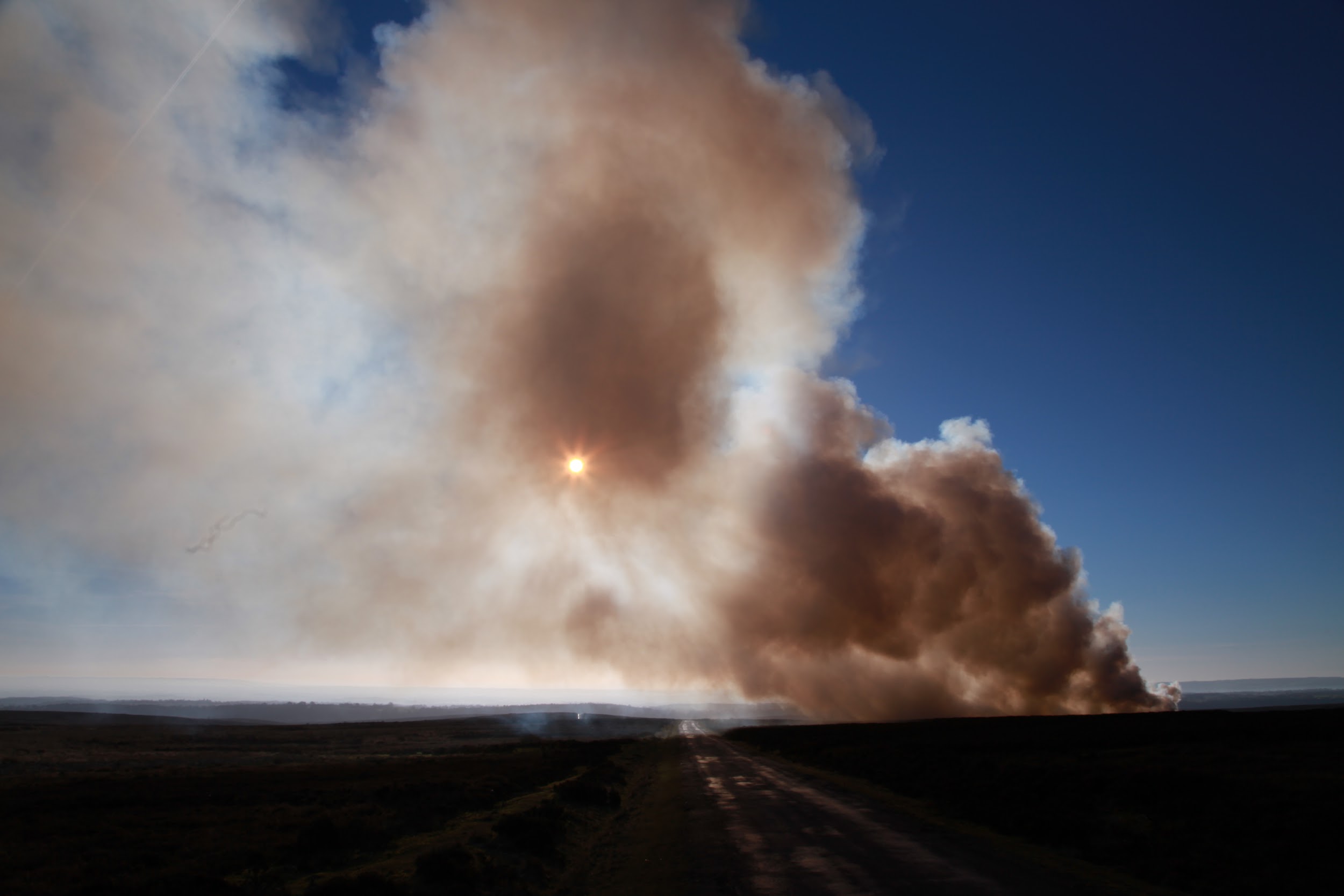 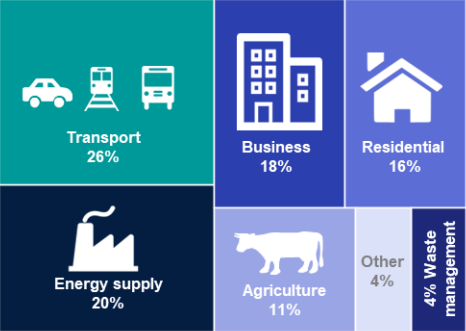 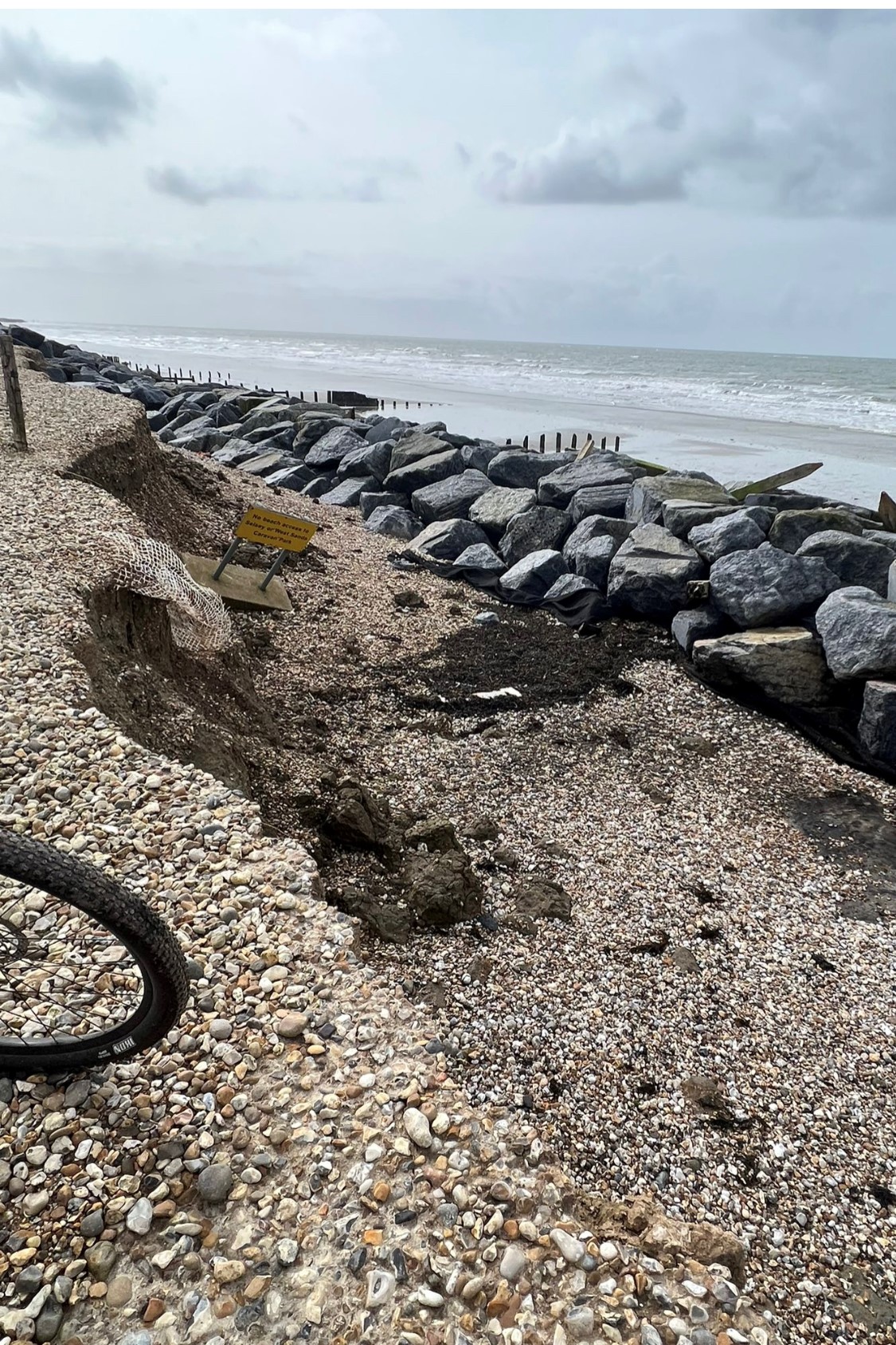 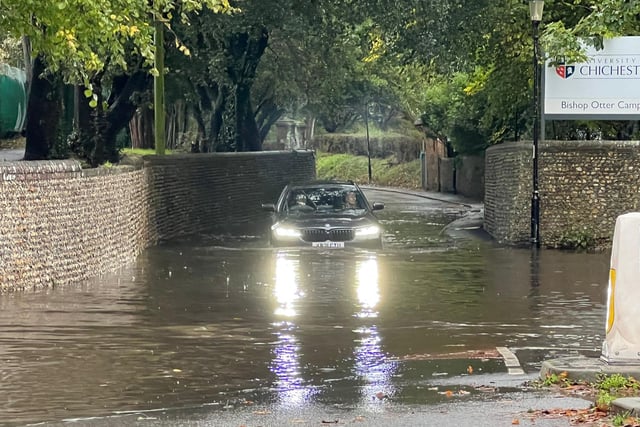 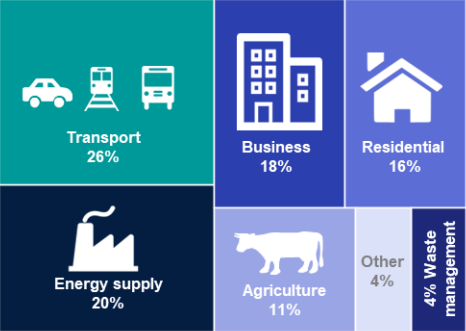 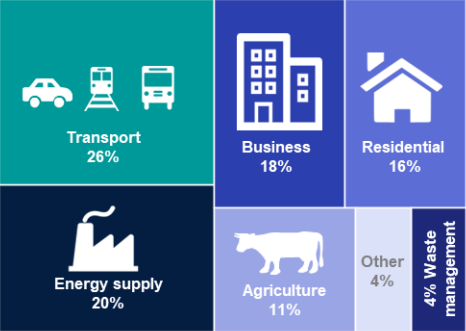 UK emissions by sector, 2021 https://www.gov.uk/government/statistics/final-uk-greenhouse-gas-emissions-national-statistics-1990-to-2021 :
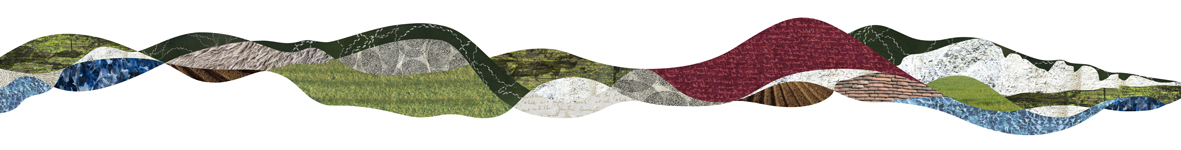 [Speaker Notes: The huge increases in greenhouse gases are known to be caused by human activity… from our use of fossil fuels to power transport… the way we heat our homes… and the power needed for businesses that produce the goods we buy and food we eat. 

These increased emissions are having a huge impact on our environment… leading to an increase in natural disasters, including droughts, wildfires, flooding and coastal erosion.]